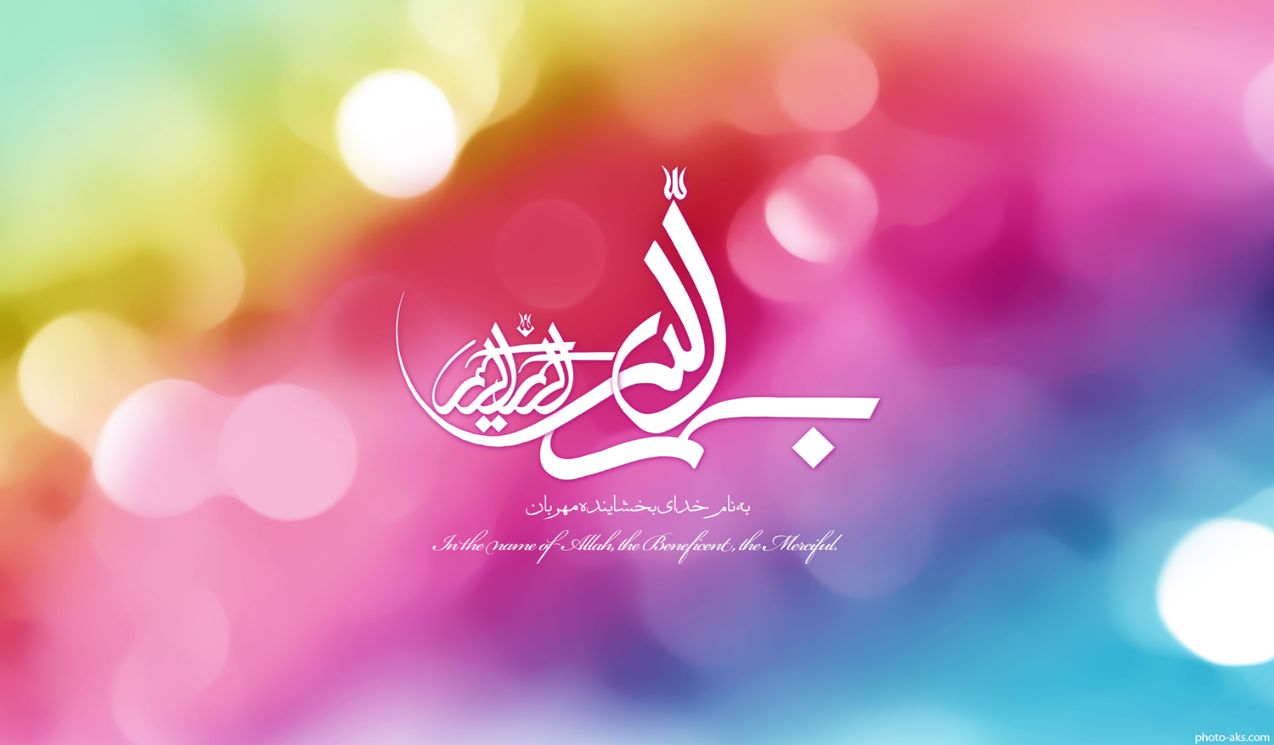 تهییه شده در وبلاگ بر مدار بیست کهکشان
آدرس وبلاگ : www.emamzaman1442.blog.ir
[Speaker Notes: این پاور پوینت در وبلاگ بر مدار ۲۰ کهکشان ساخته شده است.]
شهید عباس ابراهیمینام پدر: حسن ابراهیمینام مادر: شهربانوتحصیلات: دیپلممحل تولد: آبدانمحل دفن: بهشت کاظم آبدانمحل شهادت: جزیره ابو موسیعضویت: سپاه پاسداران انقلاب اسلامیتاریخ تولد:۱۳۵۷تاریخ شهادت: ۱۳۷۹/۱/۷وضعیت تاهل: مجردوضعیت اشتغال: سربازعملیات: .......
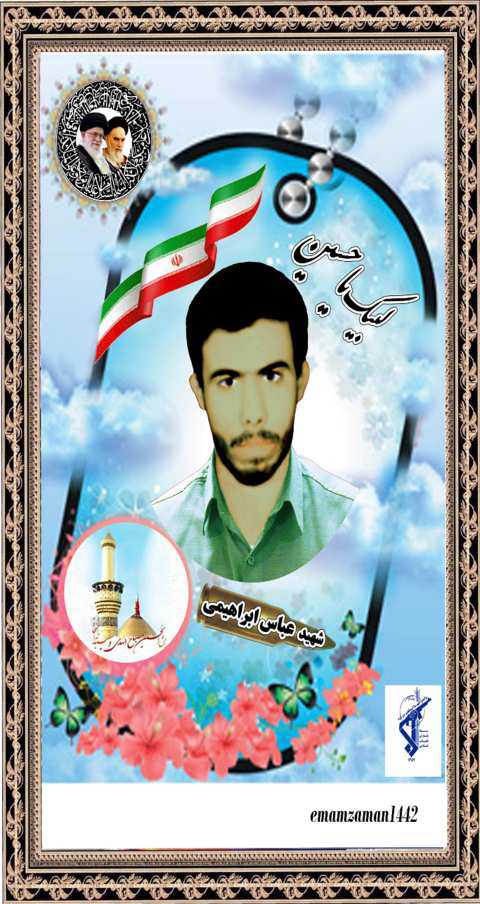 [Speaker Notes: این پاور پوینت در وبلاگ بر مدار ۲۰ کهکشان ساخته شده است.]
شهید ابراهیم بردستانی
نام پدر: خنجر
نام مادر: مرضیه
تحصیلات: دیپلم
محل تولد: سرمستان
محل دفن: بهشت شهدای دوراهک
محل شهادت: جبه آبادان
عضویت: سپاه پاسداران انقلاب اسلامی دیر
تاریخ تولد:۱۳۳۶
تاریخ شهادت: ۱۳۶۰/۷/۵
وضعیت تاهل: مجرد
وضعیت اشتغال: معلم
عملیات: ثامن الائمه
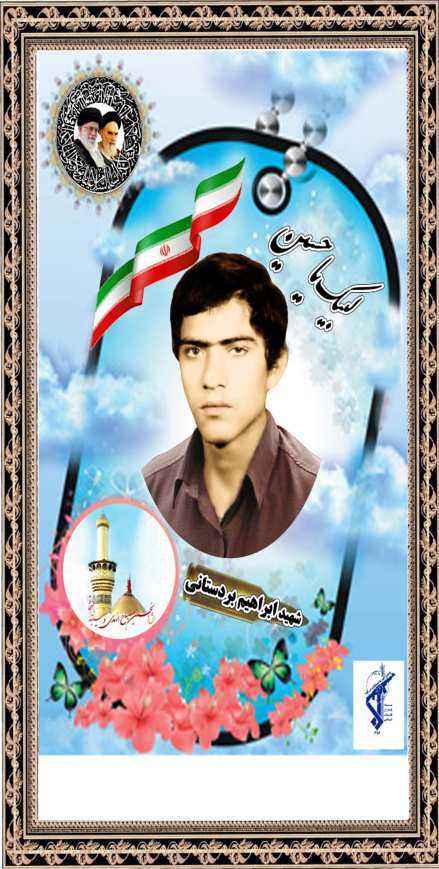 [Speaker Notes: این پاور پوینت در وبلاگ بر مدار ۲۰ کهکشان ساخته شده است.]
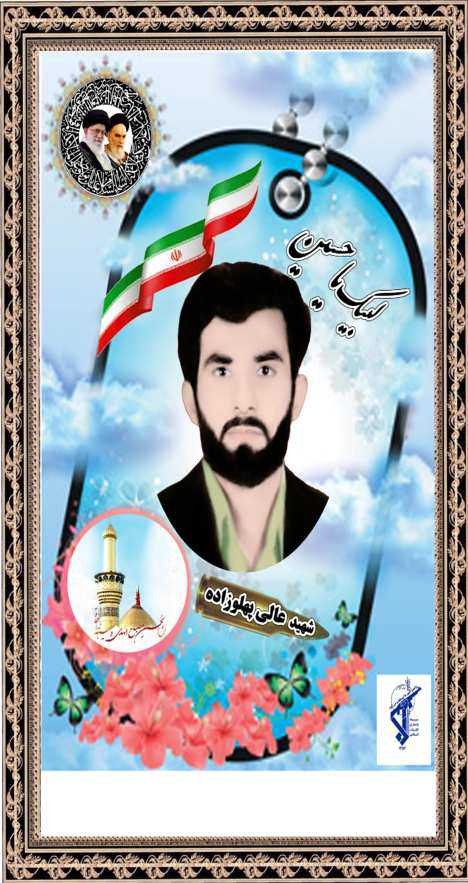 شهید عالی پهلوزادهنام پدر: احمدنام مادر: عالمهتحصیلات: مکتبمحل تولد: آبدانمحل دفن: بهشت رضای آبدانمحل شهادت: جبه عین خوشعضویت: بسیجتاریخ تولد:۱۳۳۰تاریخ شهادت: ۱۳۶۱/۸/۱۱وضعیت تاهل: متاهلتعداد فرزندان: ۳پسر،۲ دختروضعیت اشتغال: کاسبعملیات: محرم
[Speaker Notes: این پاور پوینت در وبلاگ بر مدار ۲۰ کهکشان ساخته شده است.]
شهید غلامرضا تاجیکنام پدر: محمودنام مادر: بسی احمدیتحصیلات: ابتداییمحل تولد: آبدانمحل دفن: بهشت کاظم آبدانشهادت: مشرق دجلهعضویت: ارتش جمهوری اسلامی ایرانتاریخ شهادت: ۱۳۶۳/۱۲/۲۶تاریخ تولد:۱۳۴۱  وضعیت تاهل: مجردوضعیت اشتغال: سربازعملیات: بدر
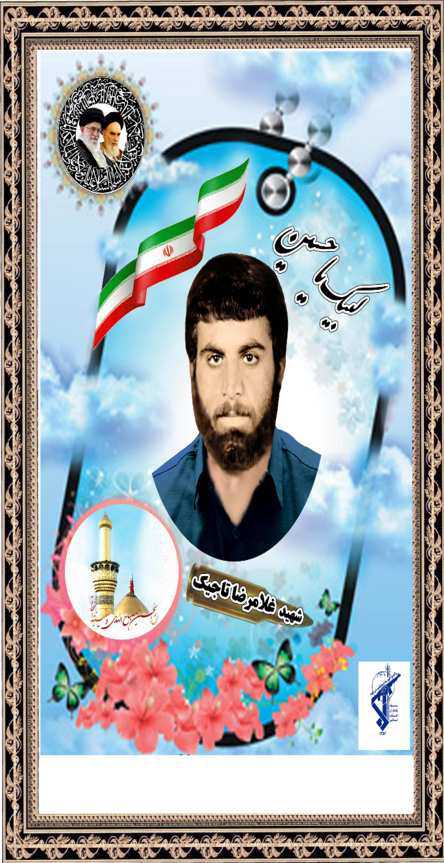 [Speaker Notes: این پاور پوینت در وبلاگ بر مدار ۲۰ کهکشان ساخته شده است.]
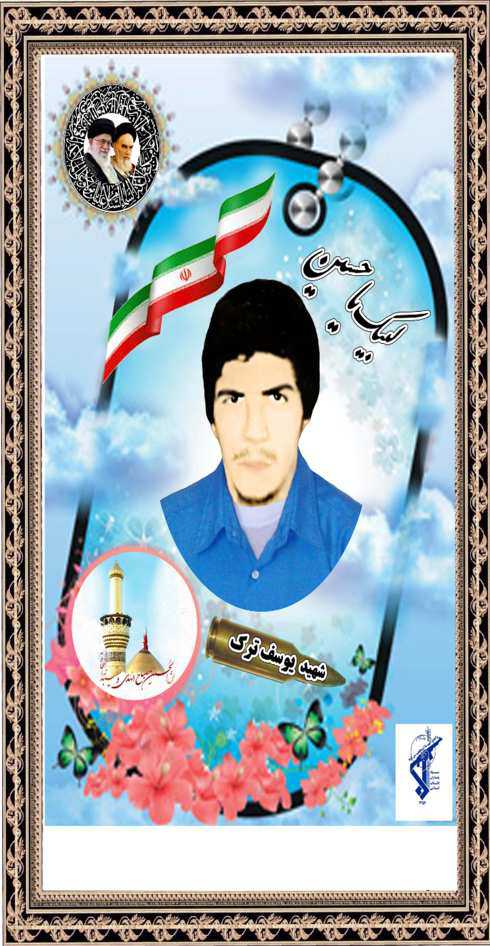 شهید یوسف ترک
نام پدر: علی
نام مادر: کلثوم
تحصیلات: ابتدایی
محل تولد: لوحک
محل دفن: بهشت شهدای دوراهک
محل شهادت: جبهه ی حاج عمران
عضویت: ارتش جمهوری اسلامی ایران
تاریخ تولد: ۱۳۳۹
تاریخ شهادت: ۱۳۶۲/۵/۳
وضعیت تاهل: مجرد
وضعیت اشتغال: سرباز
عملیات: .......
[Speaker Notes: این پاور پوینت در وبلاگ بر مدار ۲۰ کهکشان ساخته شده است.]
شهید امرالله تنگستانینام پدر: غفارنام مادر: بانو یوسفیتحصیلات: دانش آموز(دوم دبیرستان)محل تولد: آبدانمحل دفن: بهشت رضای آبدانمحل شهادت: اسکله مجیدیه ماهشهرعضویت: بسیج سپاه پاسداران انقلاب اسلامیتاریخ تولد: ۱۳۴۷تاریخ شهادت: ۱۳۶۳/۱۲/۲وضعیت تاهل: مجردوضعیت اشتغال: دانش آموزعملیات: ثامن الائمه
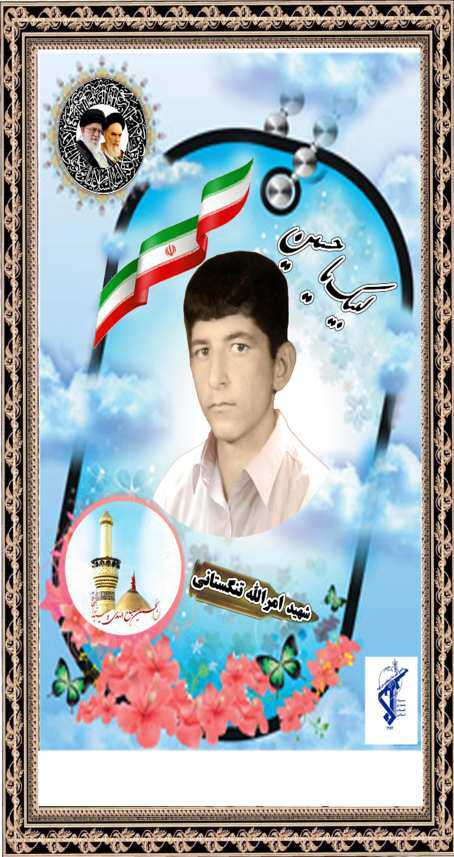 [Speaker Notes: www.emamzaman1442.blog.ir  آدر وبلاگ :]
شهید گرگعلی چراغ زاده
نام پدر: حسین
نام مادر: نرگس چر
تحصیلات: بی سواد
محل تولد: جاشک
محل دفن: بهشت کاظم آبدان
محل شهادت: چناره دشت ذهاب
عضویت:  ارتش جمهوری اسلامی آبدان
تاریخ تولد: ۱۳۴۱
تاریخ شهادت: ۱۳۶۲/۷/۴
وضعیت تاهل: متاهل
تعداد فرزندان: ........
وضعیت اشتغال: سرباز
عملیات: ........
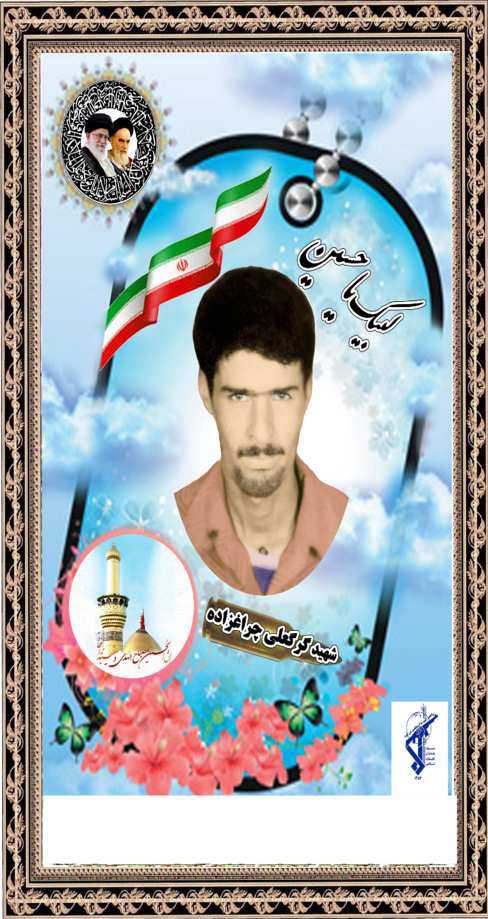 [Speaker Notes: www.emamzaman1442.blog.ir  آدر وبلاگ :]
شهید جواد حاجیانی
نام پدر: کمال
نام مادر: رحیمه کمالی
تحصیلات: دوم راهنمایی
محل تولد: آبدان
محل دفن: بهشت کاظم آبدان
محل شهادت: جبهه ی جنوب
عضویت:  بسیج سپاه پاسداران انقلاب اسلامی آبدان
 تاریخ تولد: ۱۳۳۷
تاریخ شهادت: ۱۳۶۰/۷/۵
وضعیت تاهل: متاهل
تعداد فرزندان: ........
وضعیت اشتغال: پاسدار
عملیات: ثامن الائمه
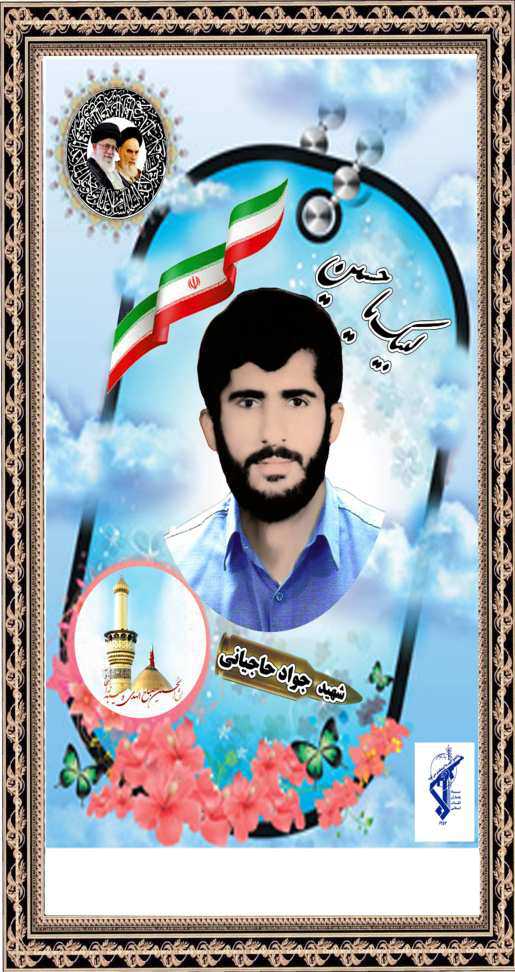 [Speaker Notes: این پاور پوینت در وبلاگ بر مدار ۲۰ کهکشان ساخته شده است.]
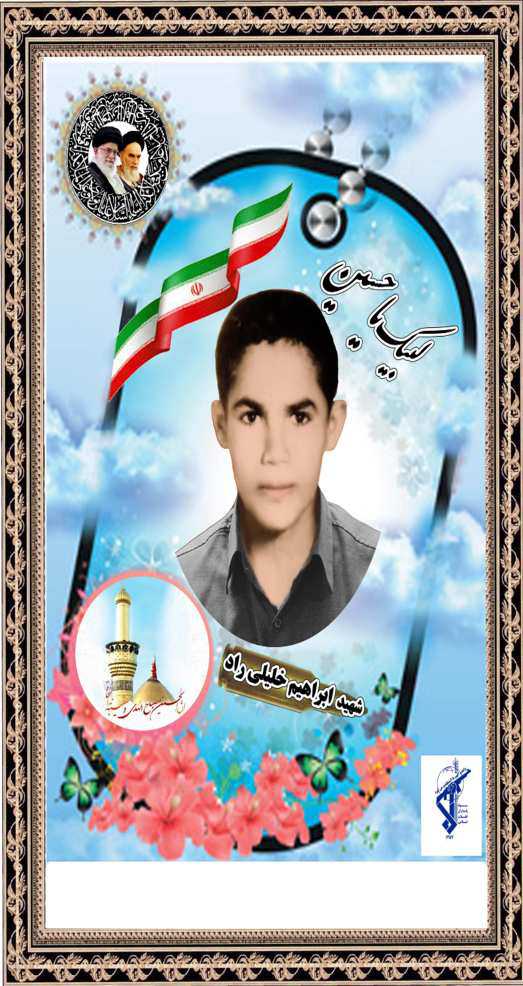 شهید ابراهیم خلیلی راد
نام پدر: علی
نام مادر: بانو دهبوده
تحصیلات: دانش آموز
محل تولد: سرمستان
محل دفن: بهشت شهدای دوراهک
محل شهادت: جبهه شلمچه
عضویت:  بسیج سپاه پاسداران انقلاب اسلامی دیر
تاریخ تولد: ۱۳۵۰
تاریخ شهادت: ۱۳۶۷/۵/۲
وضعیت تاهل: مجرد
وضعیت اشتغال: کشاورز
عملیات: تک دشمن
[Speaker Notes: www.emamzaman1442.blog.ir  آدر وبلاگ :]
شهید مختار دولت جاوید
نام پدر: ابول
نام مادر: کیمیا مندکی
تحصیلات: ابتدایی
محل تولد: باغان
محل دفن: بهشت کاظم آبدان
محل شهادت: جبهه آبادان
عضویت:  سپاه پاسداران انقلاب اسلامی آبدان
تاریخ تولد: ۱۳۴۵
تاریخ شهادت: ۱۳۶۵/۱۰/۴
وضعیت تاهل: مجرد
وضعیت اشتغال: کشاورز
عملیات: کربلای ۴
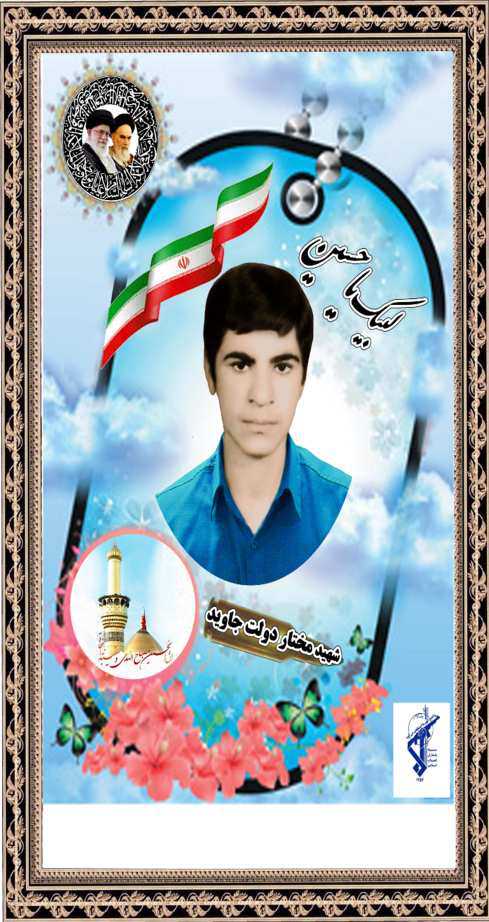 [Speaker Notes: این پاور پوینت در وبلاگ بر مدار ۲۰ کهکشان ساخته شده است.]
شهید محمود سهولی
نام پدر: محمد
نام مادر: زینب احمد زاده
تحصیلات: سوم ابتدایی
محل تولد: ملا سالمی
محل دفن: گلزار شهدای دوراهک
محل شهادت: منطقه ی طلائیه
عضویت: بسیج  سپاه پاسداران انقلاب اسلامی
تاریخ تولد: ۱۳۴۴
تاریخ شهادت: ۱۳۶۲/۱۲/۲۷
وضعیت تاهل: مجرد
وضعیت اشتغال: پاسدار
عملیات: خیبر
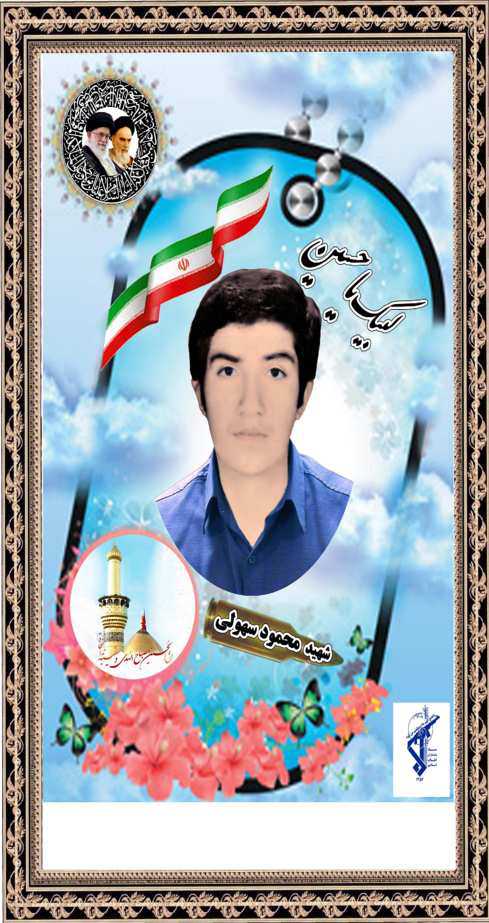 [Speaker Notes: این پاور پوینت در وبلاگ بر مدار ۲۰ کهکشان ساخته شده است.]
شهید احمد ظلی نیا
نام پدر: احمد
نام مادر: زینب 
تحصیلات: ابتدایی
محل تولد: خرگونه
محل دفن: بهشت شهدای احمد آباد
محل شهادت: جبهه عین خوش
عضویت: بسیجی
تاریخ تولد: ۱۳۴۶
تاریخ شهادت: ۱۳۶۱/۸/۲۰
وضعیت تاهل: مجرد
وضعیت اشتغال: ..........
عملیات: محرم
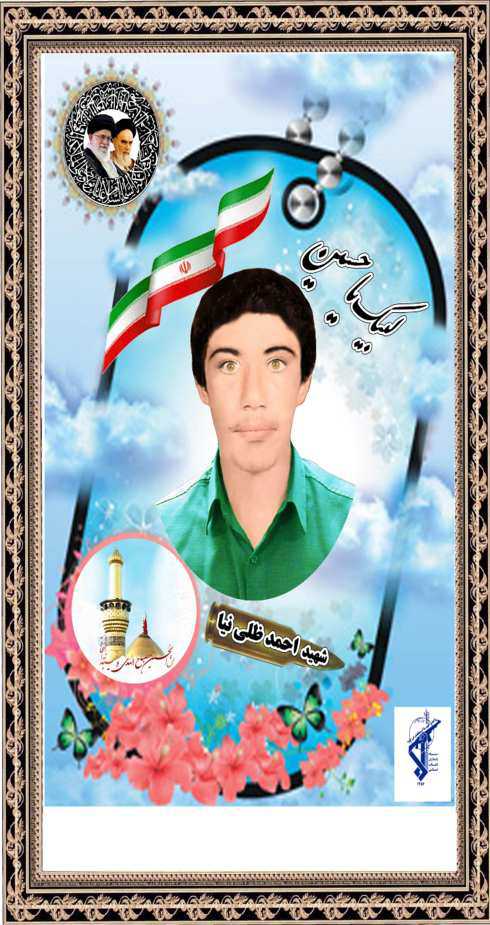 [Speaker Notes: این پاور پوینت در وبلاگ بر مدار ۲۰ کهکشان ساخته شده است.]
شهید عسکر عسکری
نام پدر: حسن
نام مادر: بانو منصوری منش 
تحصیلات: ابتدایی
محل تولد: آبدان
محل دفن: بهشت کاظم آبدان
محل شهادت: جبهه عین خوش
عضویت: بسیجی
تاریخ تولد: ۱۳۴۸
تاریخ شهادت: ۱۳۶۱/۸/۲۰
وضعیت تاهل: مجرد
وضعیت اشتغال: کارگر
عملیات: محرم
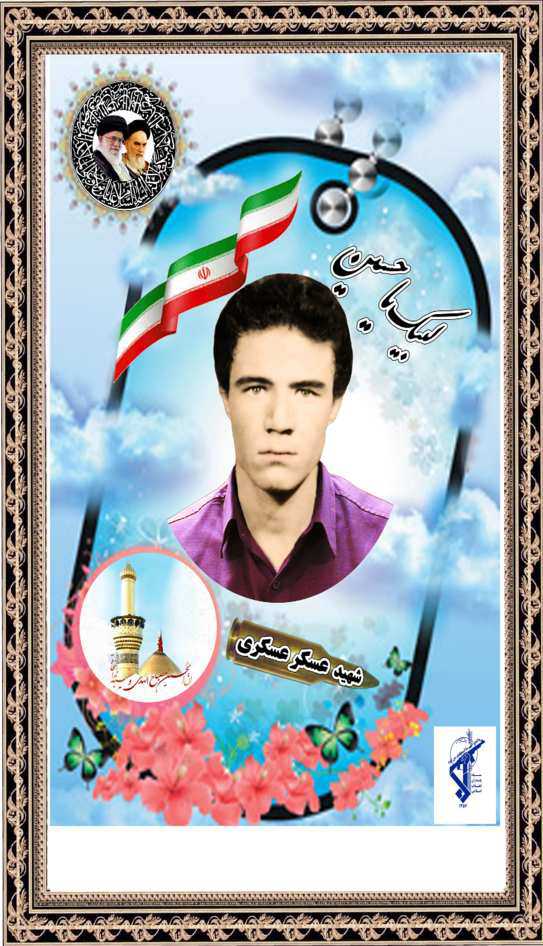 [Speaker Notes: این پاور پوینت در وبلاگ بر مدار ۲۰ کهکشان ساخته شده است.]
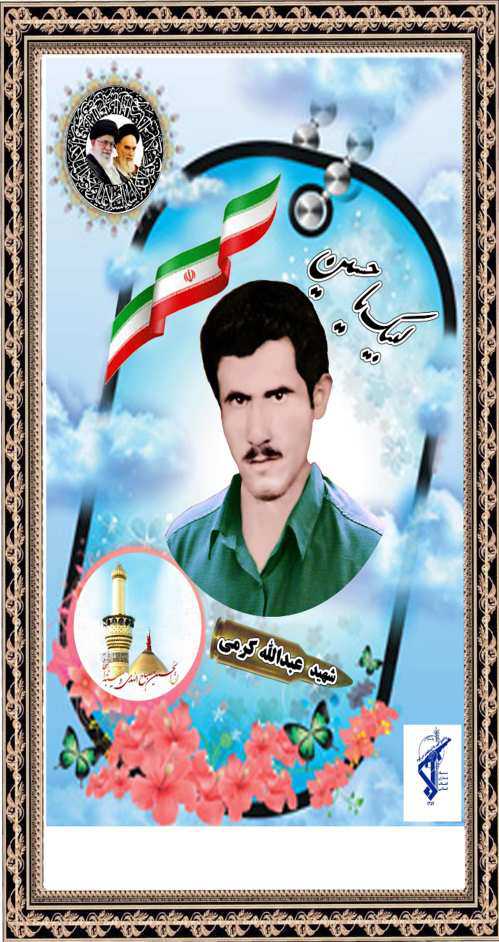 شهید عبدالله کرمی
نام پدر: غلام
نام مادر: بسی چتر سیما 
تحصیلات: بی سواد
محل تولد: آبدان
محل دفن: بهشت کاظم آبدان
محل شهادت: جاده اهوازـ خرمشهر
عضویت: سرباز
تاریخ تولد: ۱۳۴۰
تاریخ شهادت: ۱۳۶۱/۲/۱۲
وضعیت تاهل: متاهل
تعداد فرزندان: ......
وضعیت اشتغال: کارگر
عملیات: بیت المقدس
[Speaker Notes: www.emamzaman1442.blog.ir  آدر وبلاگ :]
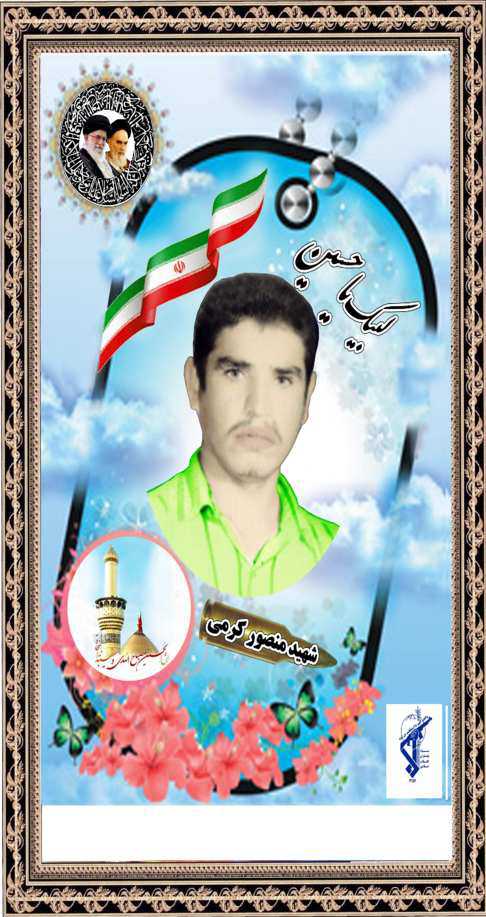 شهید منصور کرمی
نام پدر: حسین
نام مادر: هاجر دیدار
تحصیلات: دوم دبیرستان
محل تولد: آبدان
محل دفن: بهشت کاظم آبدان
محل شهادت: جاده اهوازـ خرمشهر(تک دشمن)
عضویت: بسیج سپاه پاسداران انقلاب اسلامی
تاریخ تولد: ۱۳۵۰
تاریخ شهادت: ۱۳۶۷/۵/۲
وضعیت تاهل: مجرد
وضعیت اشتغال: دانش آموز
عملیات: جبهه ی شلمچه
[Speaker Notes: www.emamzaman1442.blog.ir  آدر وبلاگ :]
شهید عبدالحسین گنخکی
نام پدر: مراد
نام مادر: ملکی فرخی پور
تحصیلات: دوم نهضت
محل تولد: مردوا
محل دفن: بهشت کاظم آبدان
محل شهادت: شلمچه
عضویت: بسیج سپاه پاسداران انقلاب اسلامی
تاریخ تولد: ۱۳۵۱
تاریخ شهادت: ۱۳۶۷/۲/۱۱
وضعیت تاهل: مجرد
وضعیت اشتغال: کشاورز
عملیات: جبهه ی شلمچه
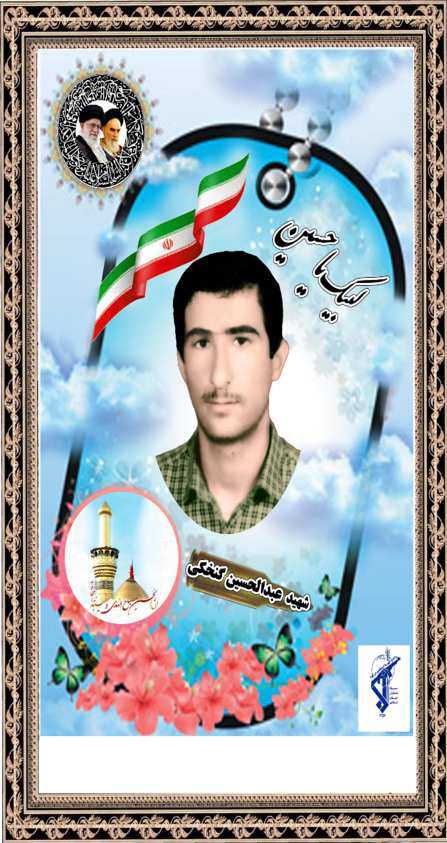 [Speaker Notes: ین پاور پوینت در وبلاگ بر مدار ۲۰ کهکشان ساخته شده است.]
شهید کنعان محمدی
نام پدر: موسی 
نام مادر: گلشا کمالی
تحصیلات: پنجم ابتدایی
محل تولد: باغان
محل دفن: بهشت کاظم آبدان
محل شهادت: جبهه ی آبادان
عضویت: بسیج سپاه پاسداران انقلاب اسلامی
تاریخ تولد: ۱۳۴۵
تاریخ شهادت: ۱۳۶۵/۱۰/۴
وضعیت تاهل: مجرد
وضعیت اشتغال: کشاورز
عملیات: کربلای ۴
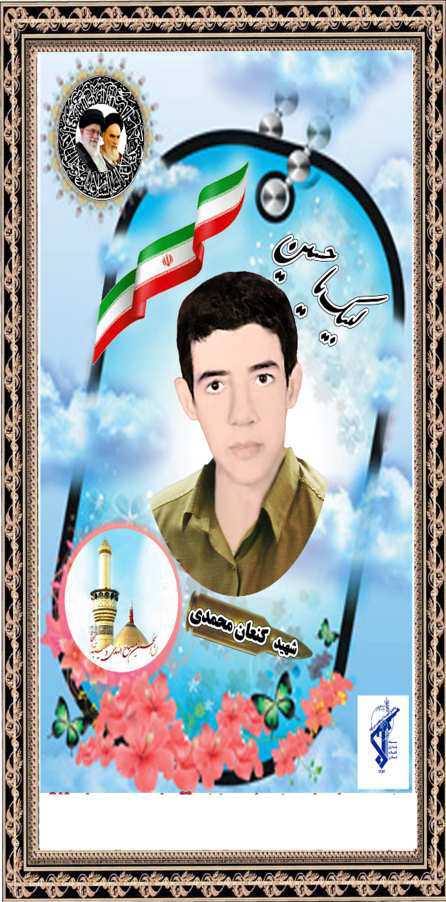 [Speaker Notes: www.emamzaman1442.blog.ir  آدر وبلاگ :]
شهید رسول مقاتلی
نام پدر: غلامرضا
نام مادر: آمنه شیخی
تحصیلات: پنجم ابتدایی
محل تولد: سرمستان
محل دفن: بهشت شهدای دوراهک
محل شهادت: جبهه ی آبادان
عضویت: سپاه پاسداران انقلاب اسلامی
تاریخ تولد: ۱۳۳۴
تاریخ شهادت: ۱۳۶۰/۷/۵
وضعیت تاهل: متاهل
تعداد فرزندان: یک پسر
وضعیت اشتغال: پاسدار
عملیات: ثامن الائمه
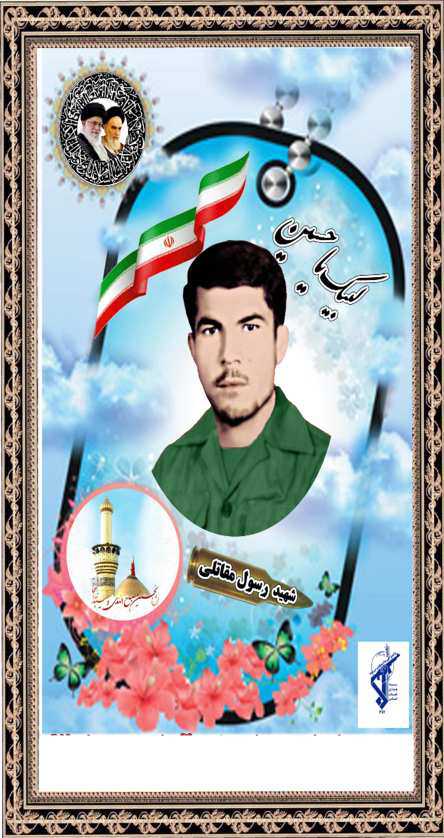 [Speaker Notes: www.emamzaman1442.blog.ir  آدر وبلاگ :]
شهید حسن منصوری
نام پدر: علی
نام مادر: خیری
تحصیلات: دوم ابتدایی
محل تولد: آبدان 
محل دفن: بهشت کاظم آبدان
محل شهادت: جبهه ی دب حردان
عضویت: سپاه پاسداران انقلاب اسلامی
تاریخ تولد: ۱۳۳۹
تاریخ شهادت: ۱۳۶۰/۷/۱۸
وضعیت تاهل: مجرد
وضعیت اشتغال: سرباز
عملیات: .........
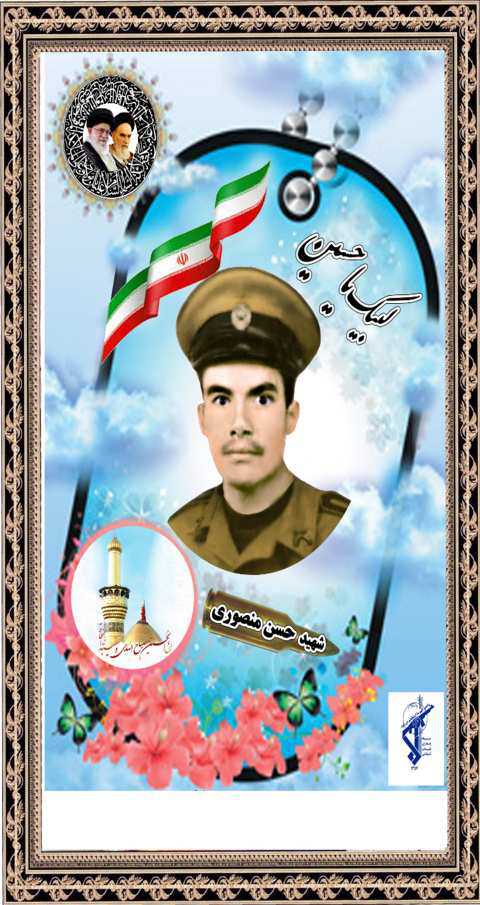 [Speaker Notes: ین پاور پوینت در وبلاگ بر مدار ۲۰ کهکشان ساخته شده است.]
شهید حسن نوزنگ
نام پدر: حیدر
نام مادر: معصومه
تحصیلات: تکمیلی نهضت
محل تولد: آبدان
محل دفن: بهشت کاظم 
محل شهادت: جبهه ی فاو
عضویت: بسیج سپاه پاسداران انقلاب اسلامی
تاریخ تولد: ۱۳۳۷
تاریخ شهادت: ۱۳۶۴/۱۲/۱۸
وضعیت تاهل: متاهل
تعداد فرزندان: ۲ پسر و ۲ دختر
وضعیت اشتغال: کارگر
عملیات: والفجر ۸
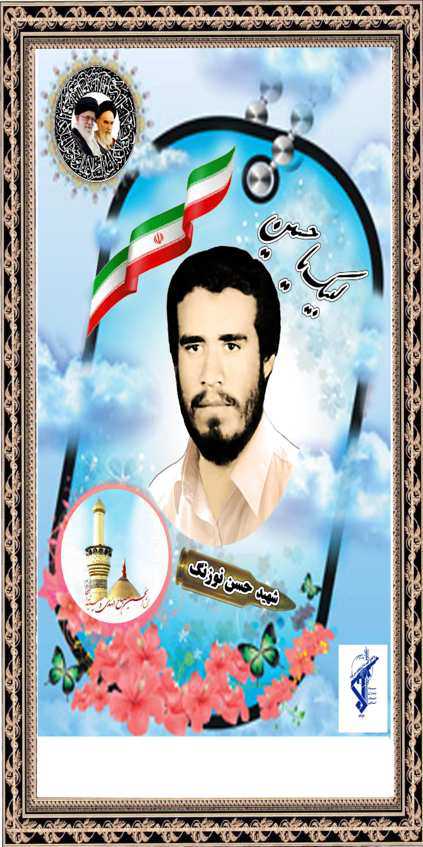 [Speaker Notes: این پاور پوینت در وبلاگ بر مدار ۲۰ کهکشان ساخته شده است.]
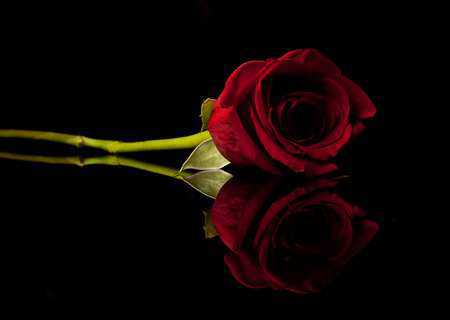 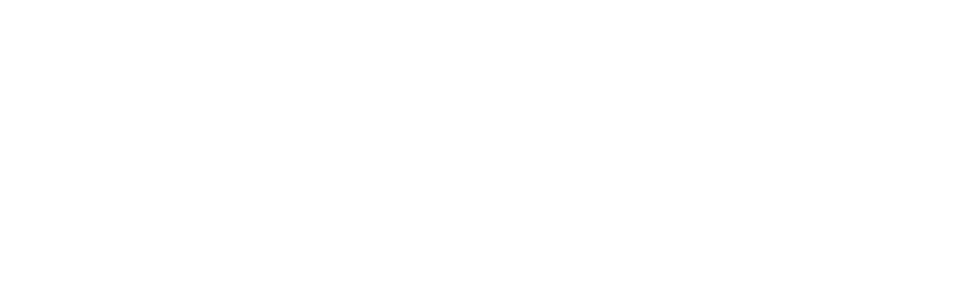 تهییه شده در وبلاگ بر مدار بیست کهکشان
آدرس وبلاگ : www.emamzaman1442.blog.ir
[Speaker Notes: این پاور پوینت در وبلاگ بر مدار ۲۰ کهکشان ساخته شده است.]